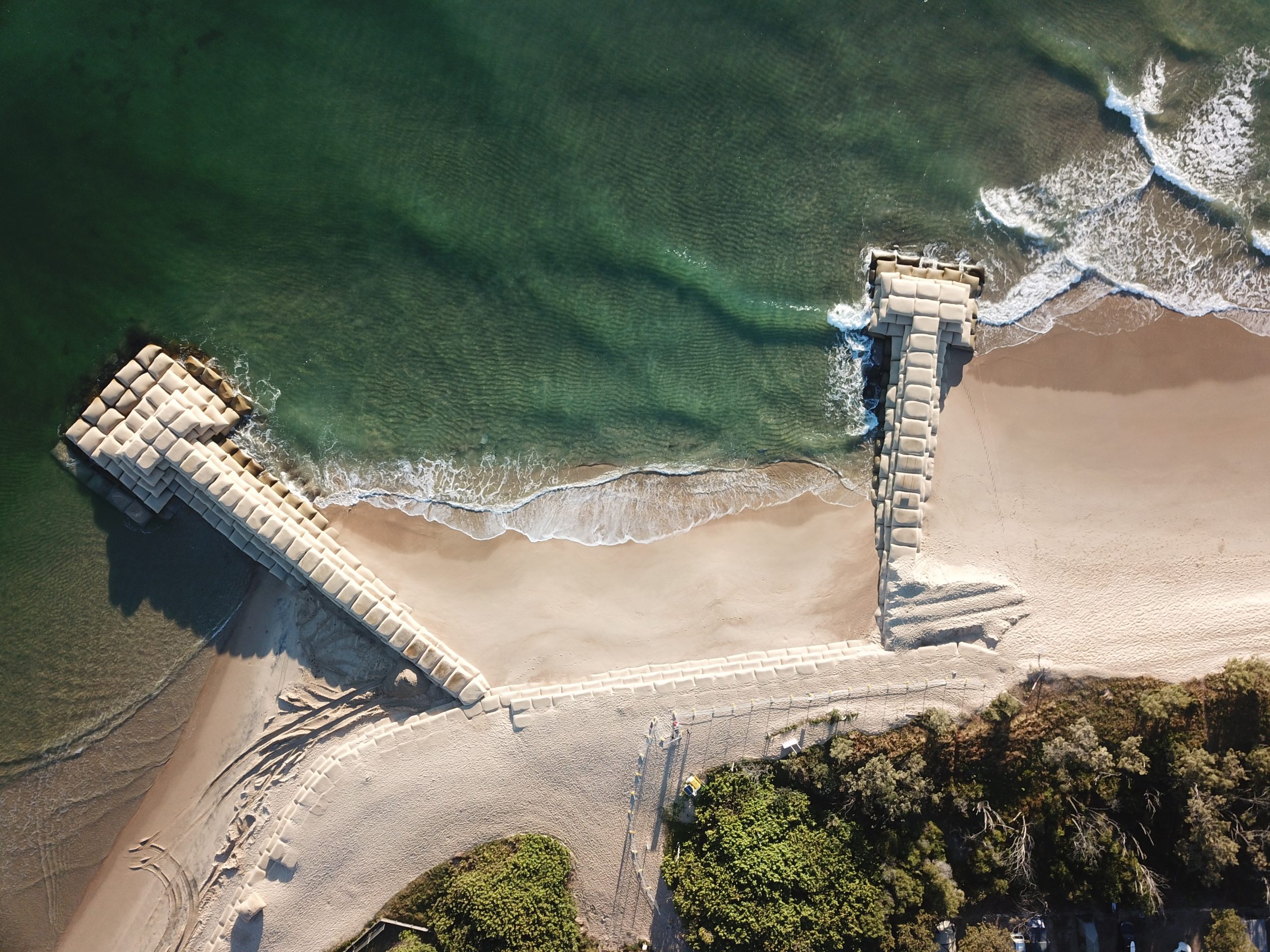 Learning Intention:

Consider how historical local planning decisions on dynamic shorelines have influenced the selection of coastal management strategies. 

Success Criteria:

Complete Marine Education Worksheet ‘24. Constructing Coastlines’
[Speaker Notes: Image: https://www.sunshinecoastnews.com.au/2022/05/03/cotton-tree-maroochy-groyne-renewal/
New sandbags will be placed on two groynes to prevent coastal erosion.
SUNSHINE COAST NEWS
3 MAY 2022]
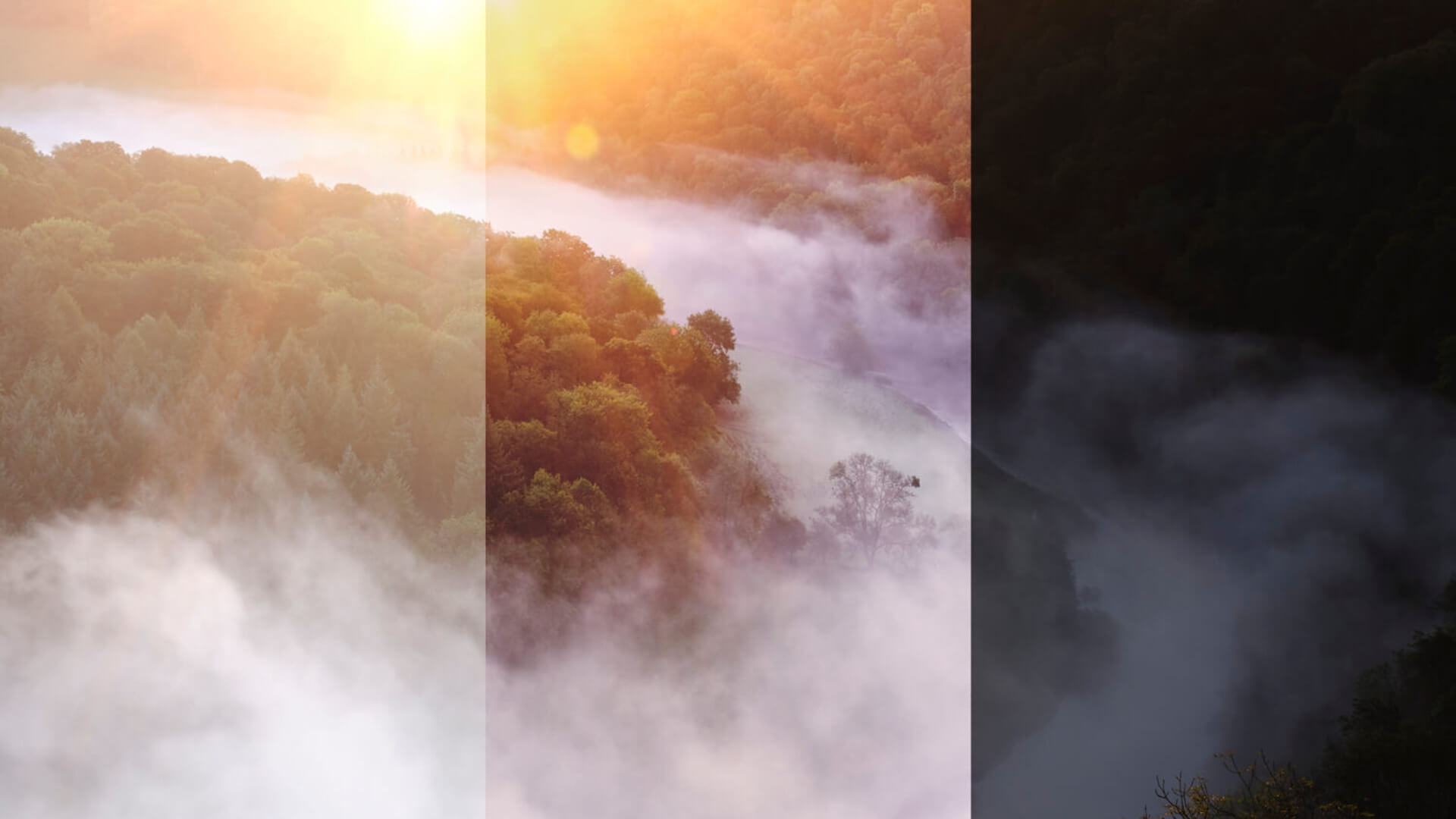 Dynamic = changing constantly
[Speaker Notes: Image: https://www.studiobinder.com/blog/what-is-dynamic-range-photography/]
Australia’s shoreline is dynamic, constantly changing
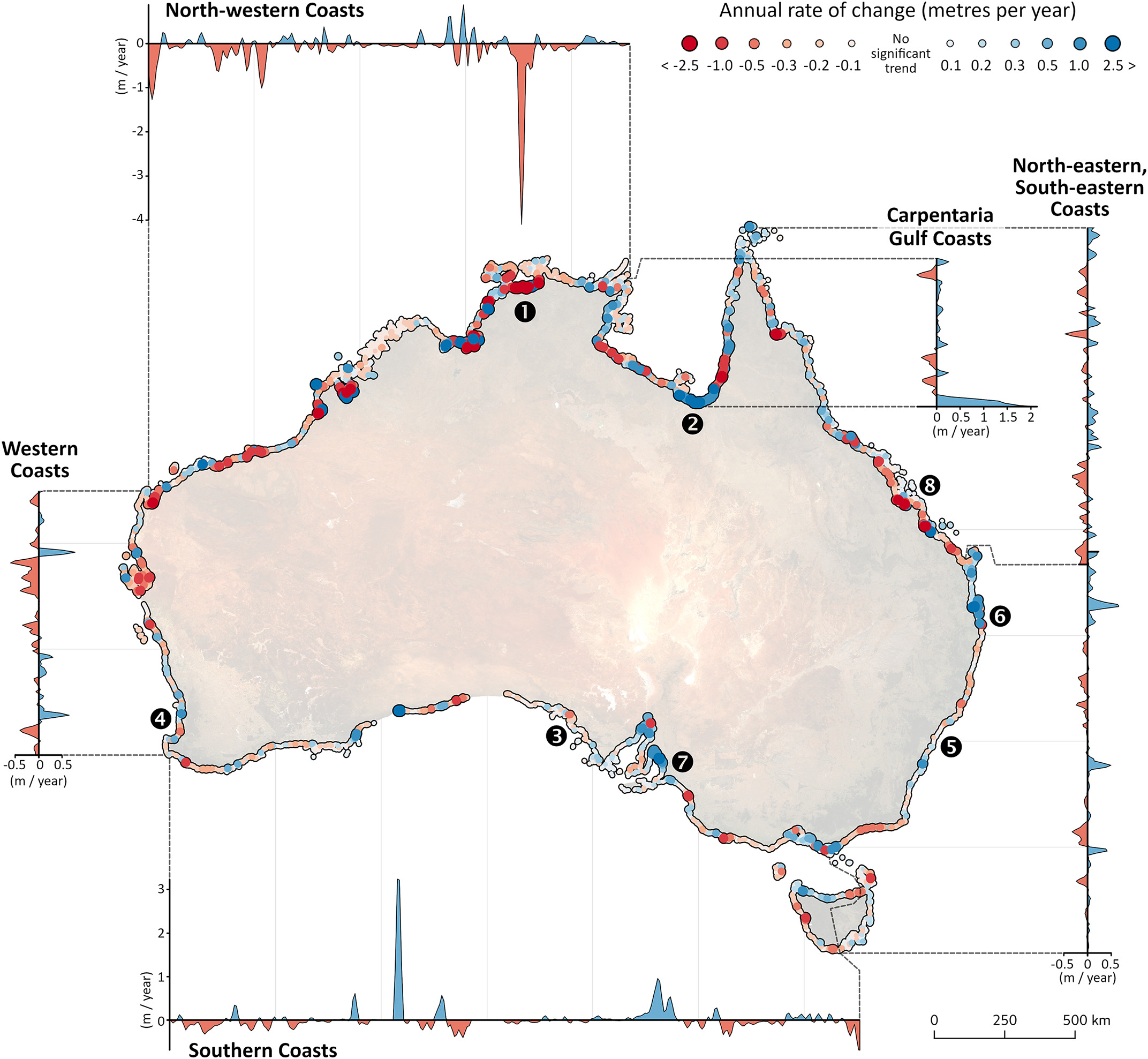 “22% of Australia’s non-rocky coastlines have changed significantly since 1988”.

Some are retreating (red).
Others are growing (blue).
Source: Robbi Bishop-Taylor, Rachel Nanson, Stephen Sagar, Leo Lymburner (2021). Mapping Australia's dynamic coastline at mean sea level using three decades of Landsat imagery, Remote Sensing of Environment, Volume 267, 112734, ISSN 0034-4257.
[Speaker Notes: Paper: Robbi Bishop-Taylor, Rachel Nanson, Stephen Sagar, Leo Lymburner (2021). Mapping Australia's dynamic coastline at mean sea level using three decades of Landsat imagery, Remote Sensing of Environment, Volume 267, 112734, ISSN 0034-4257,
Image: https://doi.org/10.1016/j.rse.2021.112734.Image: https://www.sciencedirect.com/science/article/pii/S0034425721004545
Fig. 7. Continental coastal change across Australia based on DEA Coastlines. Transects visualise patterns and hotspots of coastal retreat and growth across Australia's six major coastal regions using a 0.1 degree moving average (McPherson et al., 2015). Numbered points indicate the location of key sites discussed in the text: 1) Point Stuart, Northern Territory; 2) southern Gulf of Carpentaria, Queensland; 3) Streaky Bay, South Australia; 4) Port Geographe and Cape Peron, Western Australia; 5) Narrabeen Beach, New South Wales; 6) Tugun Beach, Queensland; 7) West Beach, South Australia, and 8) Broad Sound and Shoalwater Bay, Queensland.]
Erosion is a common problem for councils in Qld
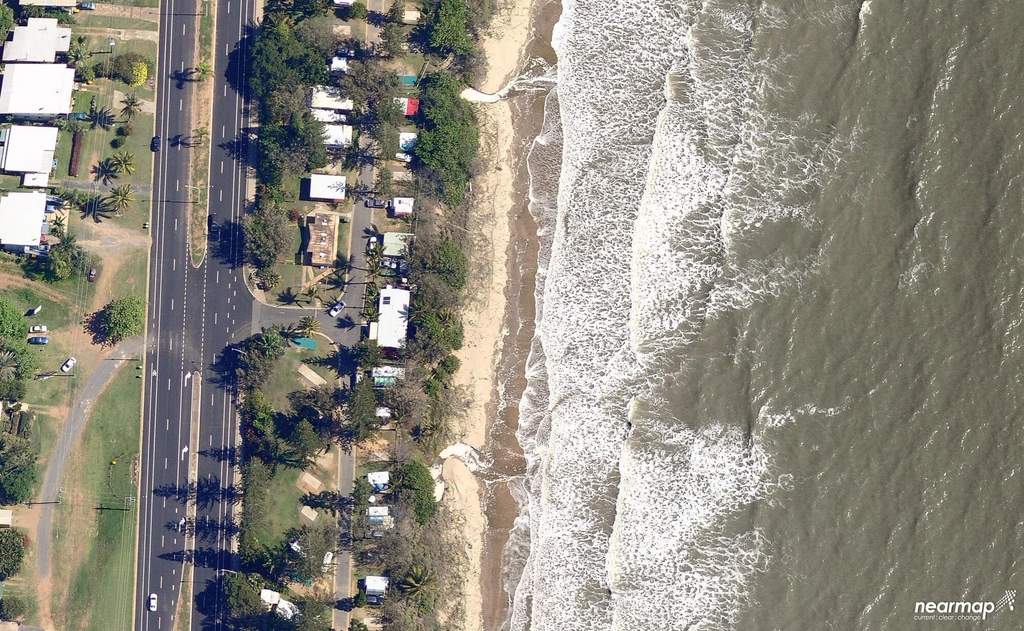 [Speaker Notes: Image: https://www.couriermail.com.au/news/queensland/sunshine-coast/aerial-photos-reveal-queensland-beach-erosion/image-gallery/8cc3dce66bab841040291d505b4884b6]
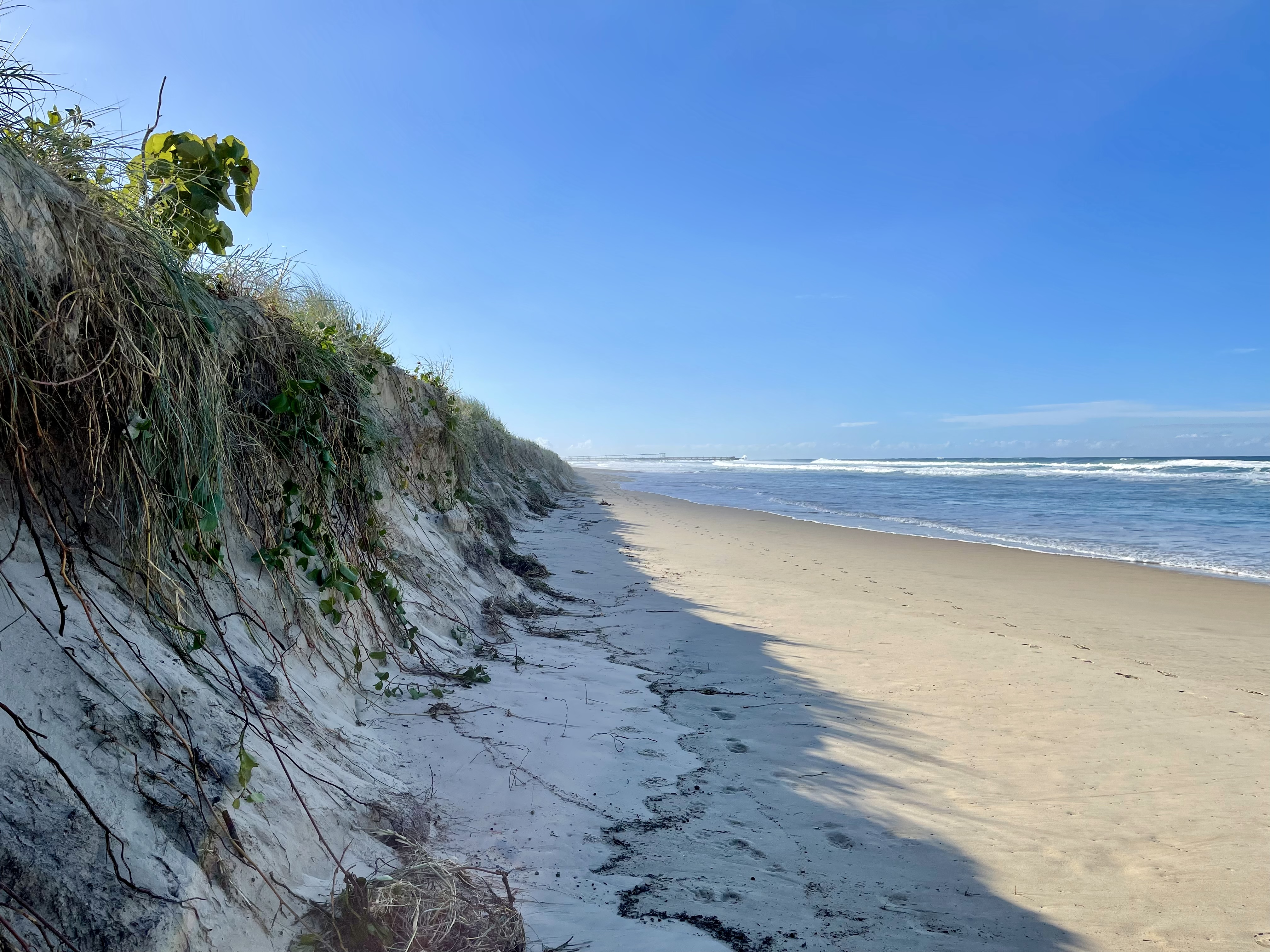 [Speaker Notes: Image: https://commons.wikimedia.org/wiki/File:Beach_erosion_at_The_Spit,_Queensland,_June_2021.jpg]
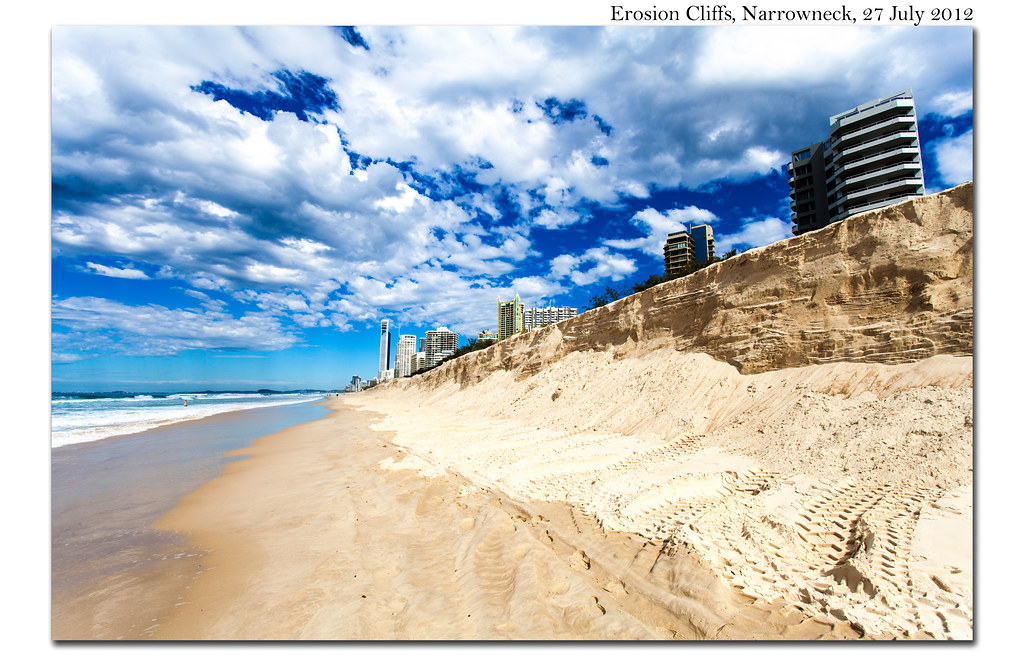 [Speaker Notes: Image: https://www.flickr.com/photos/obliterated/7664809096]
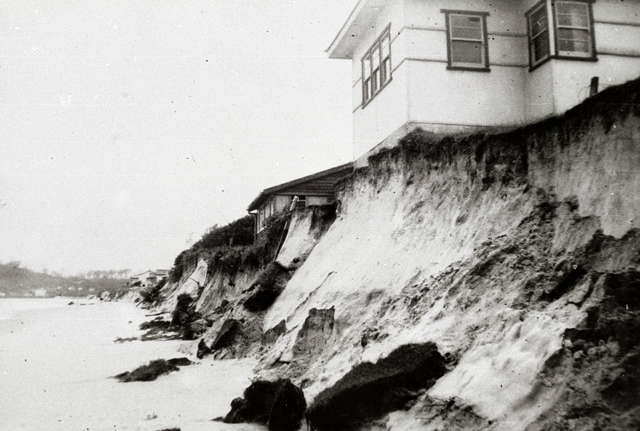 The cyclone of 1954 

(Gold Coast)
[Speaker Notes: Image: https://www.goldcoaststories.com.au/the-cyclone-of-1954/]
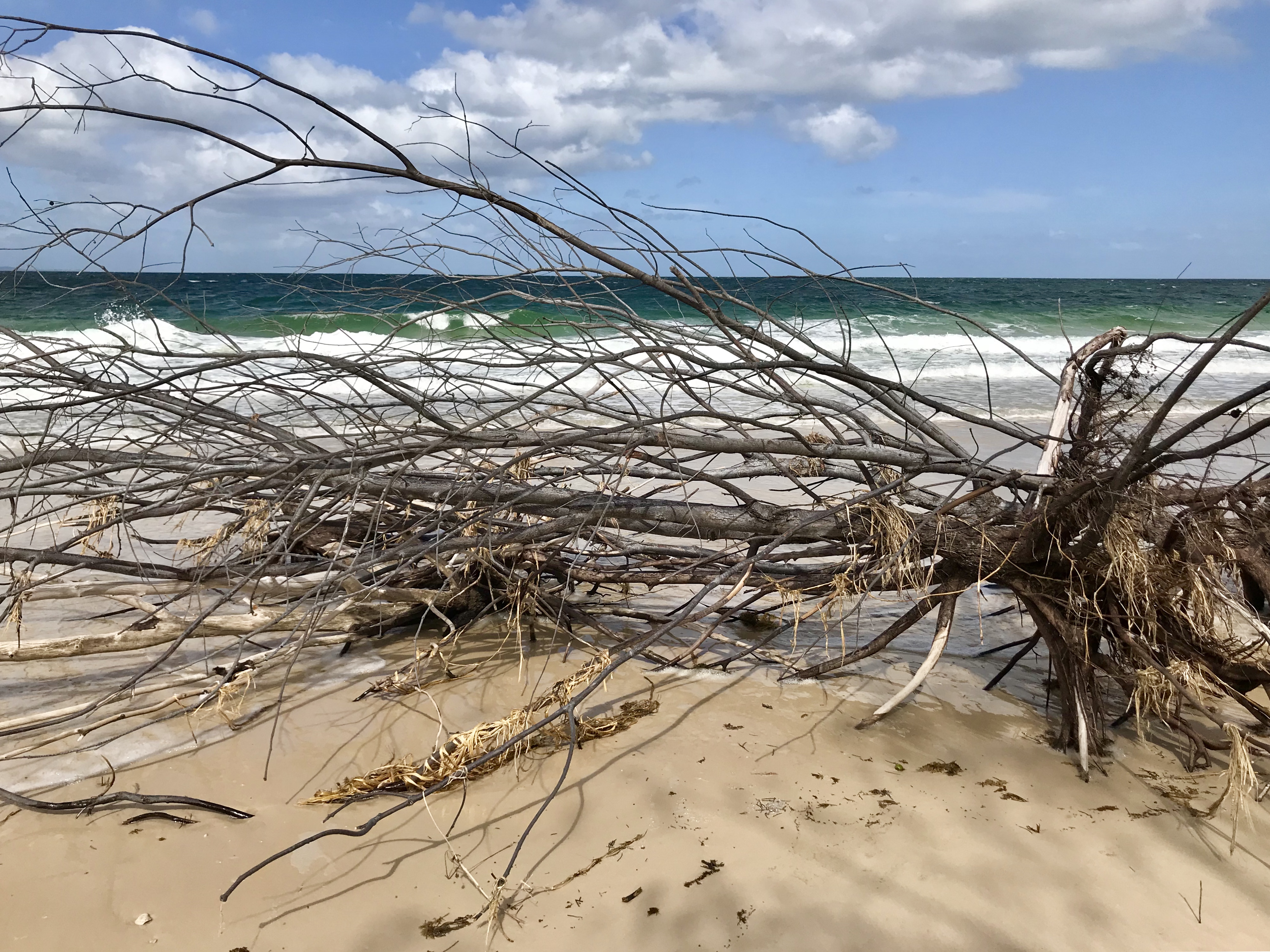 [Speaker Notes: Image; https://commons.wikimedia.org/wiki/File:Beach_erosion_at_Woorim_beach,_Bribie_Island,_Queensland_04.jpg]
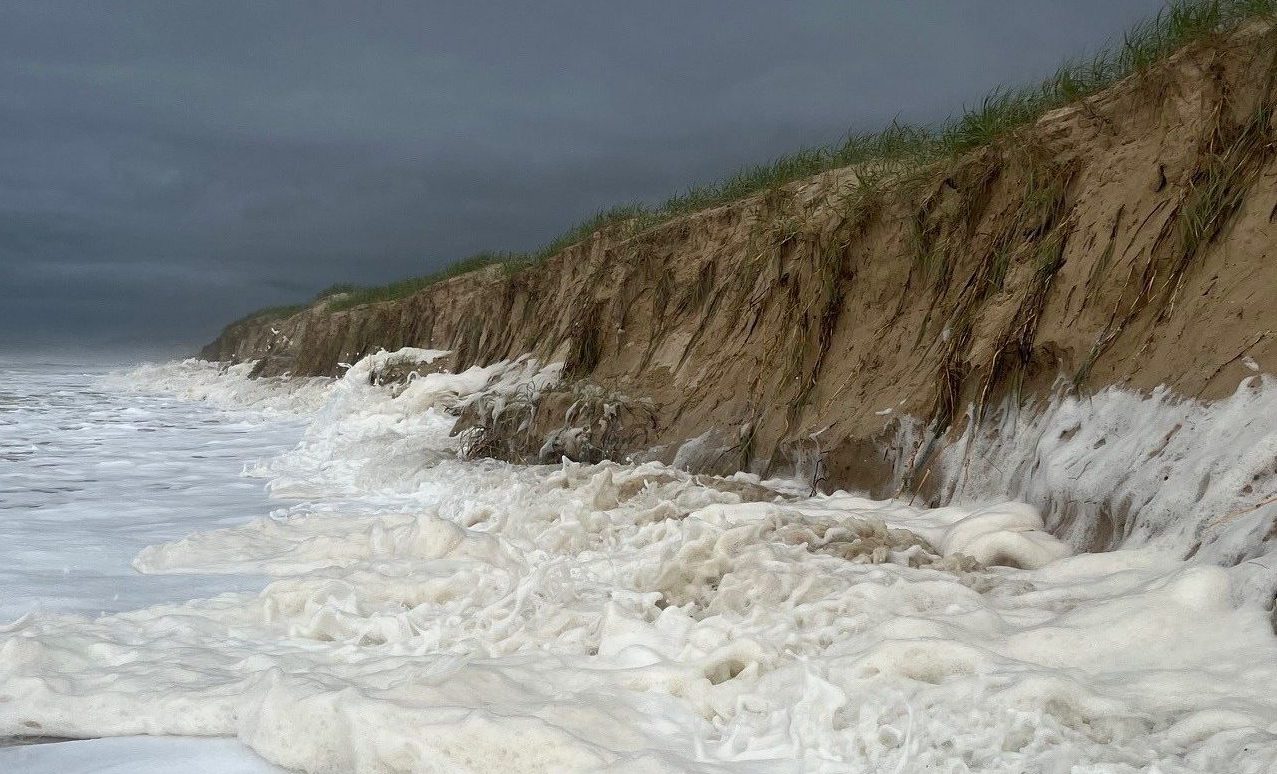 [Speaker Notes: Image; https://www.sunshinecoastnews.com.au/2022/03/07/sunshine-coast-beach-erosion/
Towering beach cliffs at Peregian. Picture: Darryl Olson]
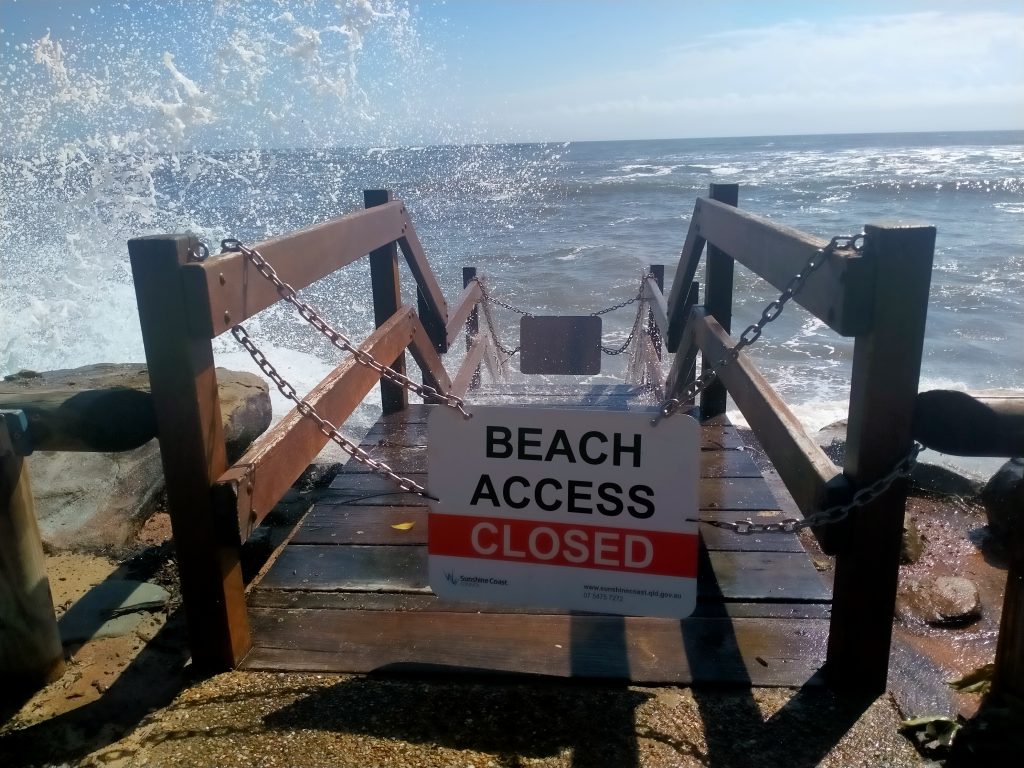 [Speaker Notes: Image: https://www.sunshinecoastnews.com.au/2022/03/07/sunshine-coast-beach-erosion/
The beach access at Moffat Beach is off limits. Picture: Kat Donaghey]
Councils make local planning decisions in response to the dynamic nature of our coastlines 
(and responding to the needs and wants of the voters who live there)
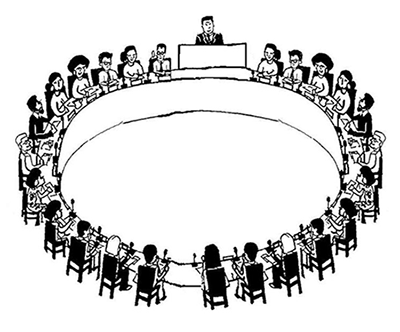 [Speaker Notes: Image: https://makingvoicescount.ca/kit/city-decision-making]
Coastal management strategies (to choose from) include…
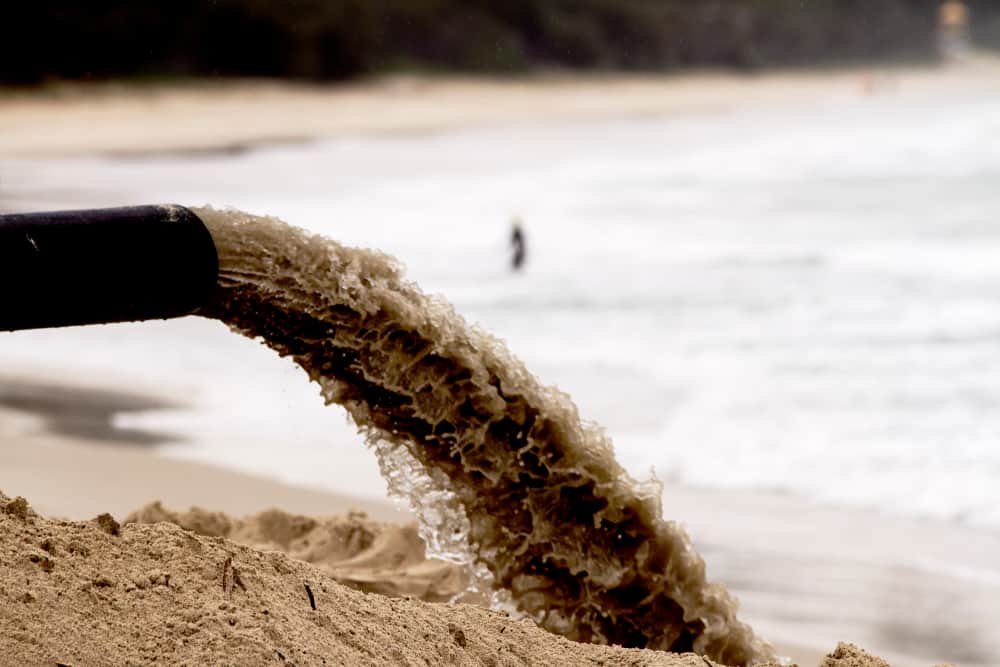 Coastal management strategies (to choose from) include…
Moving sand from here to there…
[Speaker Notes: Image; https://www.pumpindustry.com.au/gold-coast-beaches-boosted-with-sand-pumping-operation/]
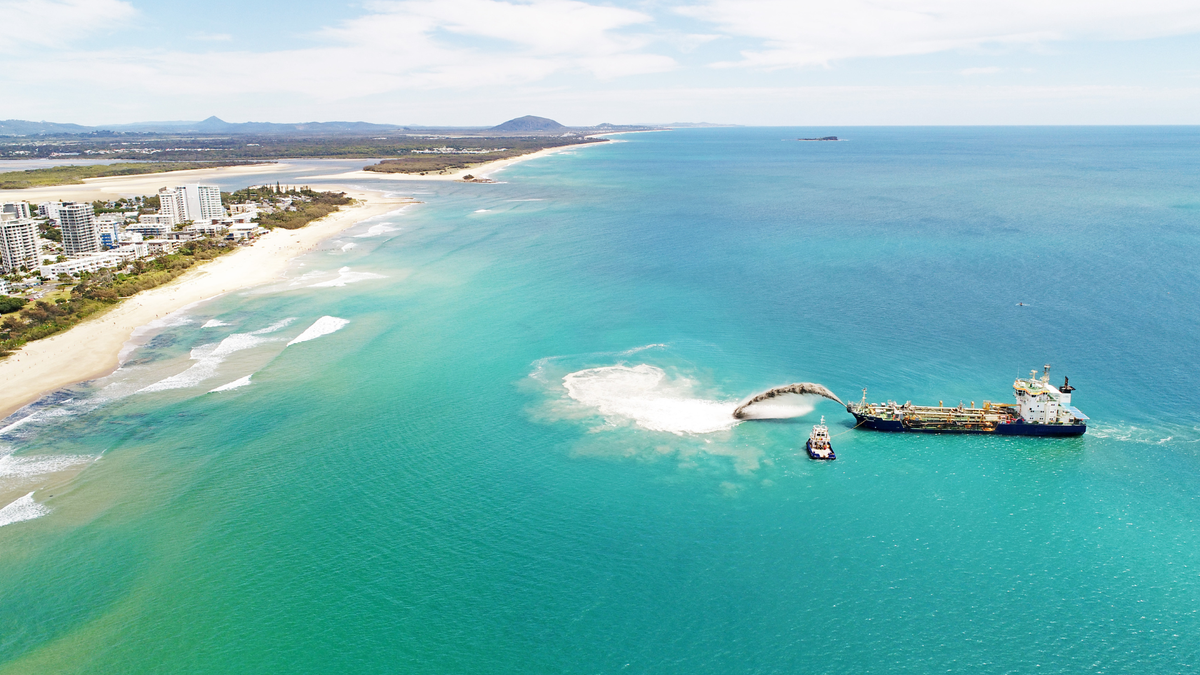 Moving sand from here to there…
[Speaker Notes: Image: https://www.sunshinecoast.qld.gov.au/council/planning-and-projects/completed-projects/maroochydore-nearshore-beach-nourishment-trial]
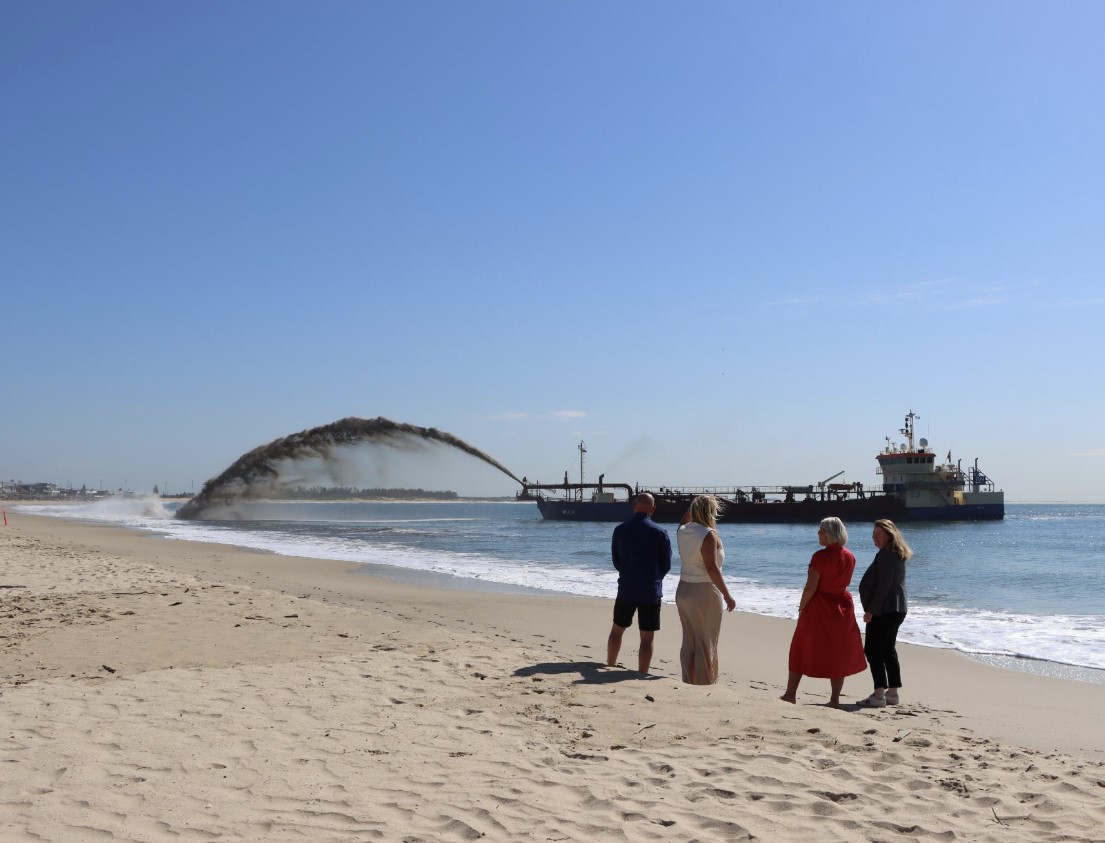 Moving sand from here to there…
[Speaker Notes: Image: https://www.dredgingtoday.com/2023/10/16/dredger-trud-r-begins-beach-nourishment-at-stockton-beach/]
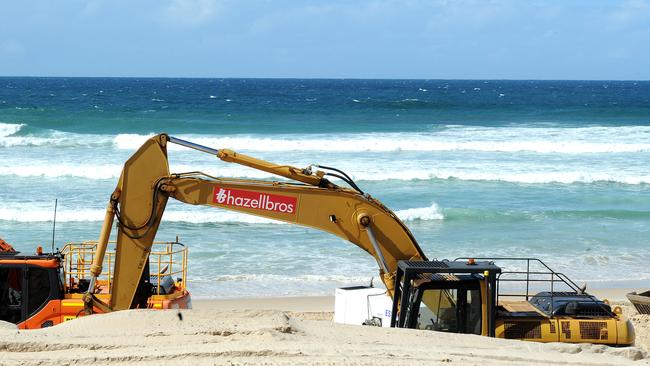 Moving sand from here to there…
[Speaker Notes: Image: https://www.goldcoastbulletin.com.au/subscribe/news/1/?sourceCode=GCWEB_WRE170_a_GGL&dest=https%3A%2F%2Fwww.goldcoastbulletin.com.au%2Flifestyle%2Fbeaches-and-fishing%2Fgold-coast-at-threat-of-severe-erosion-and-property-damage-research-shows%2Fnews-story%2F46326698783e430830f4e668b0086191&memtype=anonymous&mode=premium]
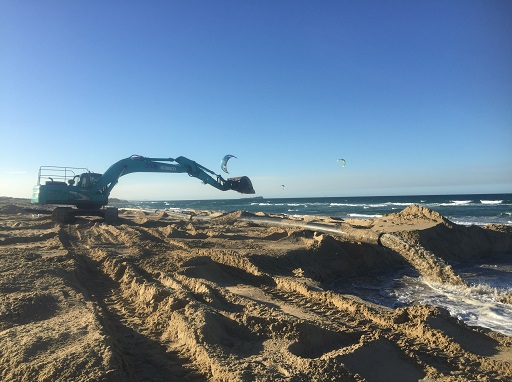 Moving sand from here to there…
[Speaker Notes: Image: https://www.sunshinecoast.qld.gov.au/council/planning-and-projects/infrastructure-projects/maroochydore-sand-renourishment]
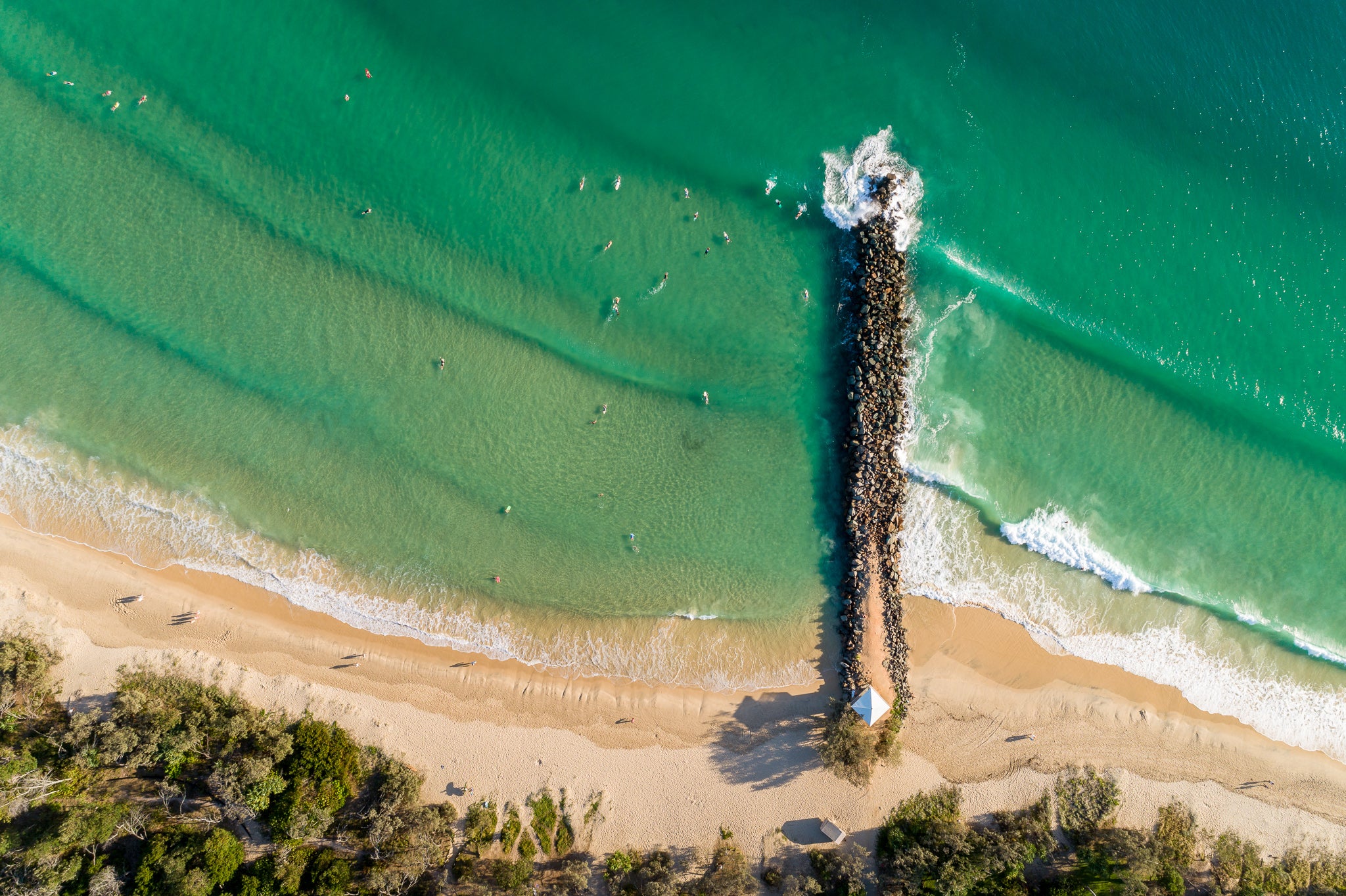 Rock structures
[Speaker Notes: Image; https://thesaltypixel.com/products/breakwall-noosa-main-beach?variant=39246977761345]
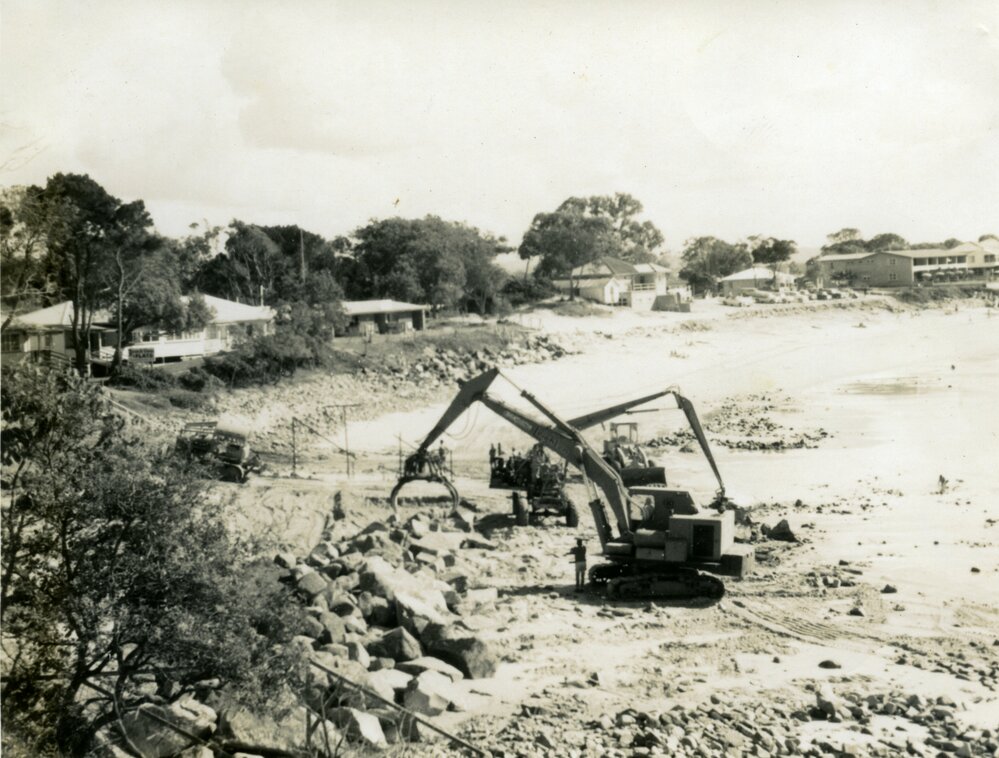 Rock structures
[Speaker Notes: Image: https://heritage.noosa.qld.gov.au/nodes/view/7972]
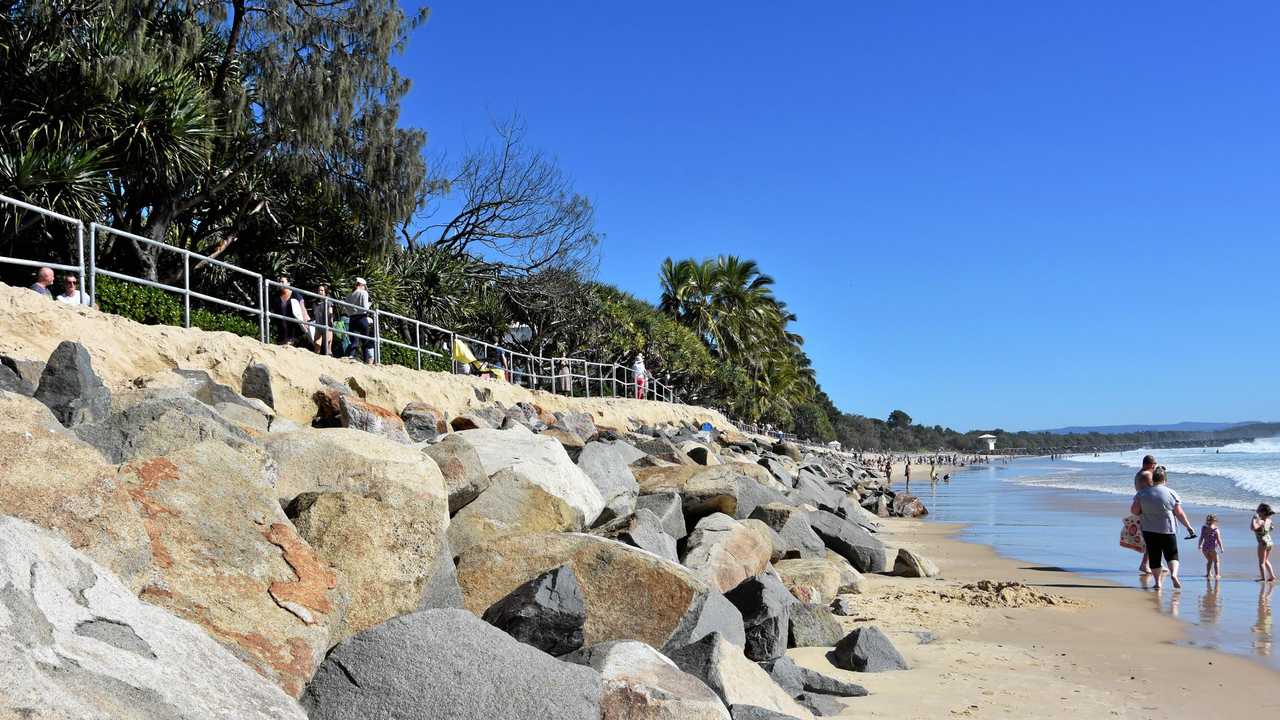 Rock structures
[Speaker Notes: Image: https://www.couriermail.com.au/news/queensland/noosa/community/big-blow-for-beach-after-swell/news-story/3c5b1d386f8994f20763b1c2ee72d13d]
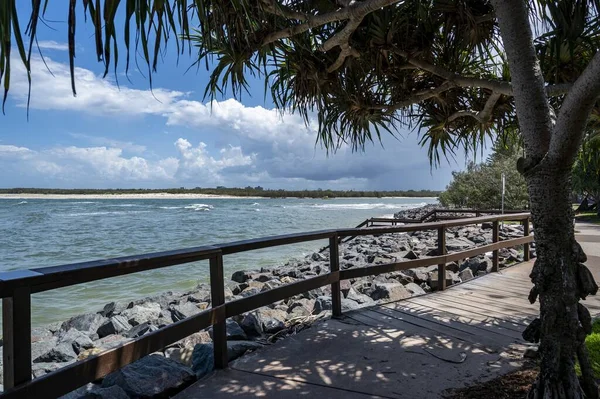 Rock structures
[Speaker Notes: Image; https://depositphotos.com/photos/sunshine-coast-australia.html]
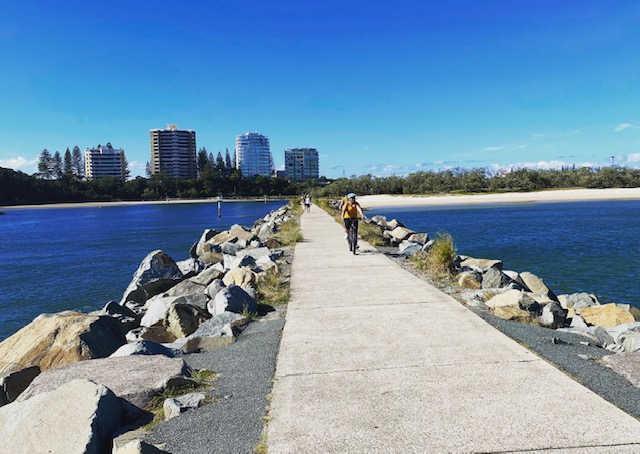 Rock structures
[Speaker Notes: Image: https://sunshinecoastwalks.com/tag/wet-weather-trails/]
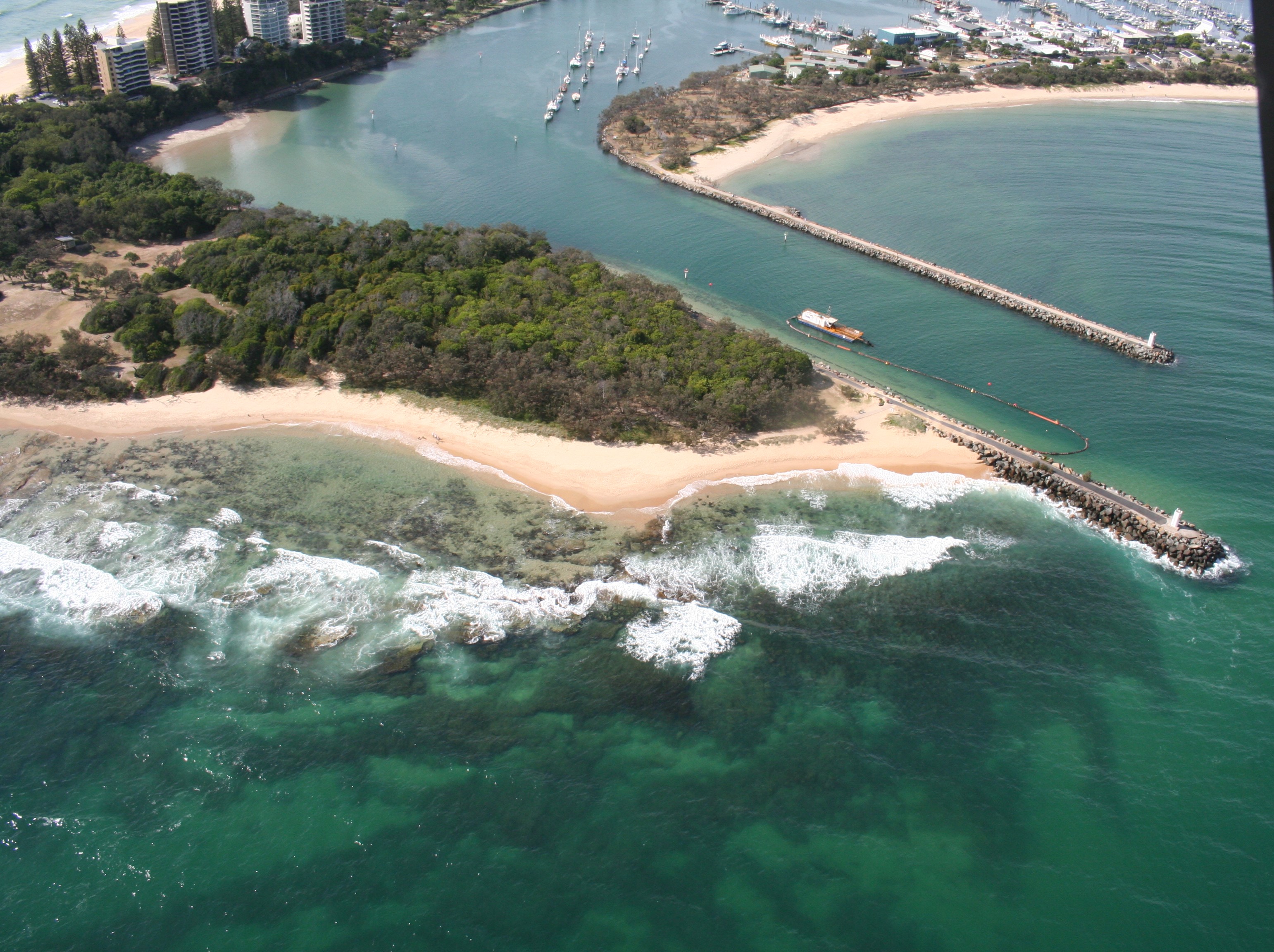 Rock structures
[Speaker Notes: Image; https://www.msq.qld.gov.au/boating-facilities/mooloolaba-boat-harbour-dredging]
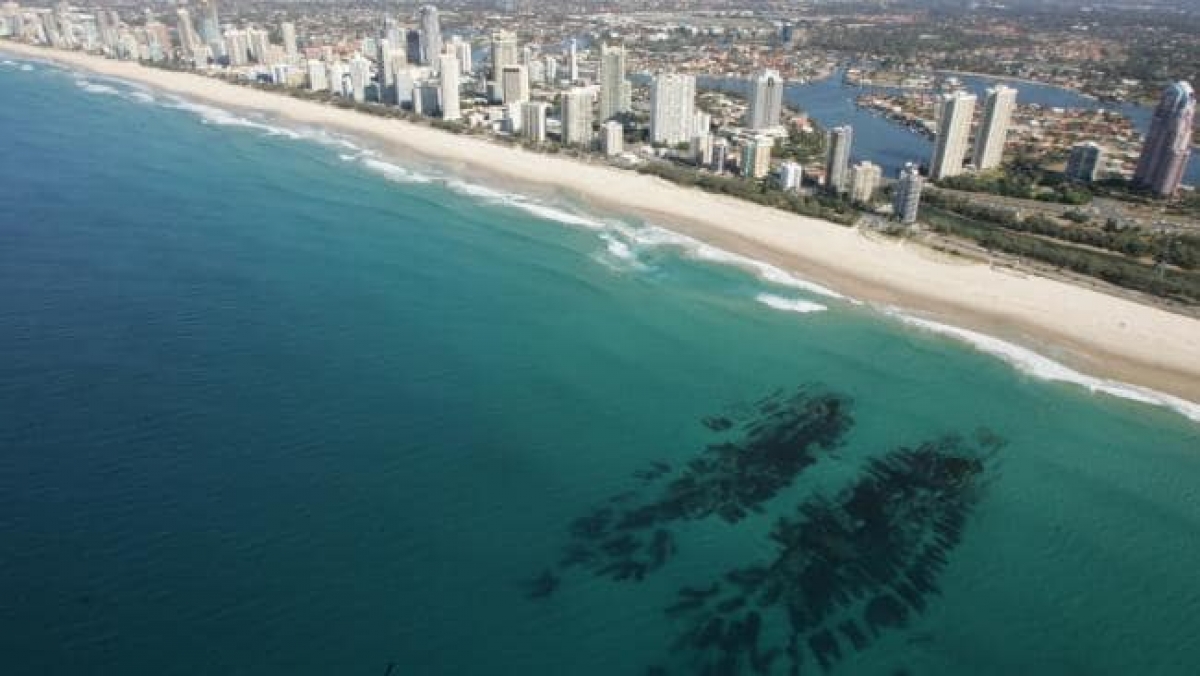 Artificial reefs
Narrowneck Reef, Gold Coast
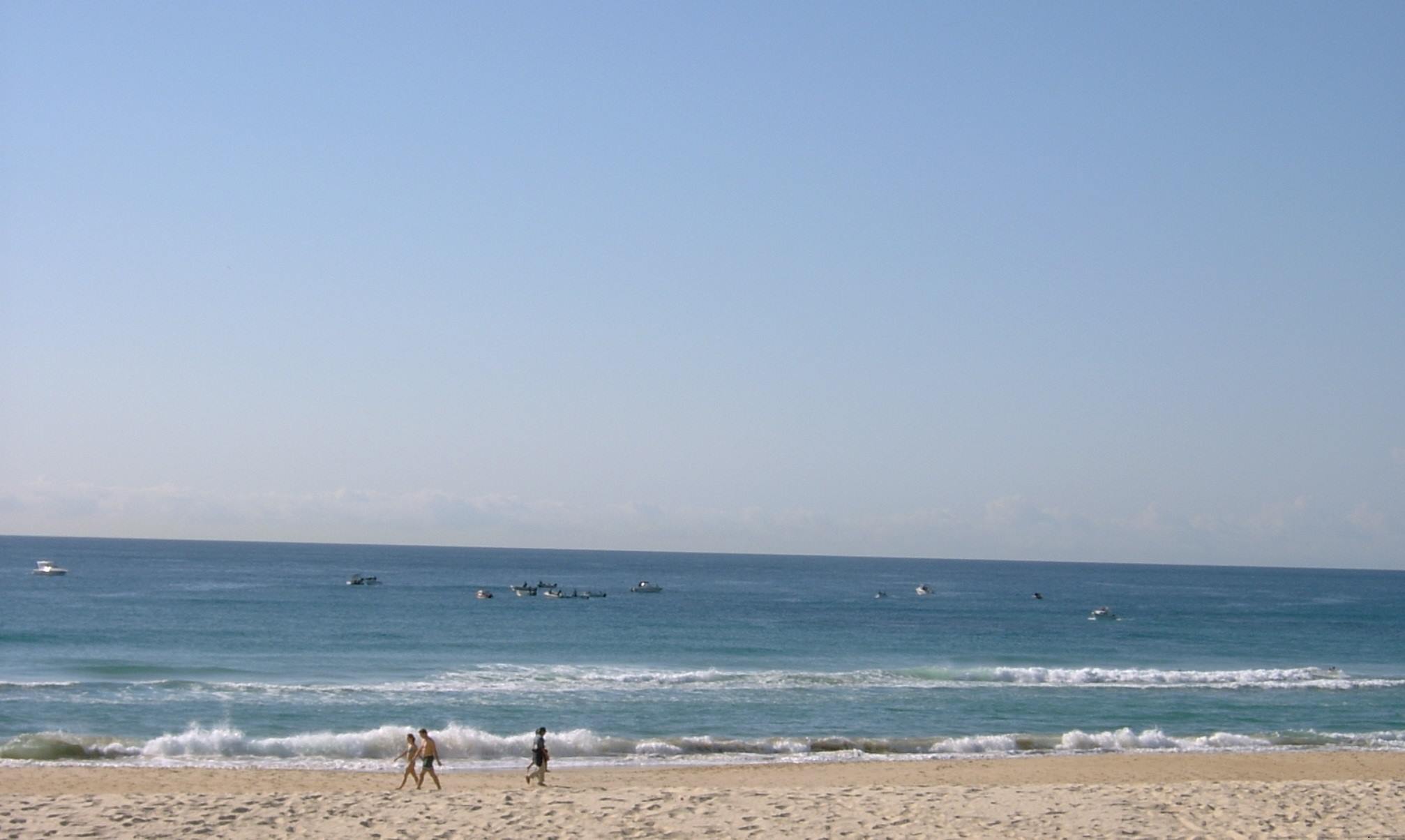 Artificial reefs
Narrowneck Reef, Gold Coast
[Speaker Notes: Image: Narrowneck Reef Facebook page]
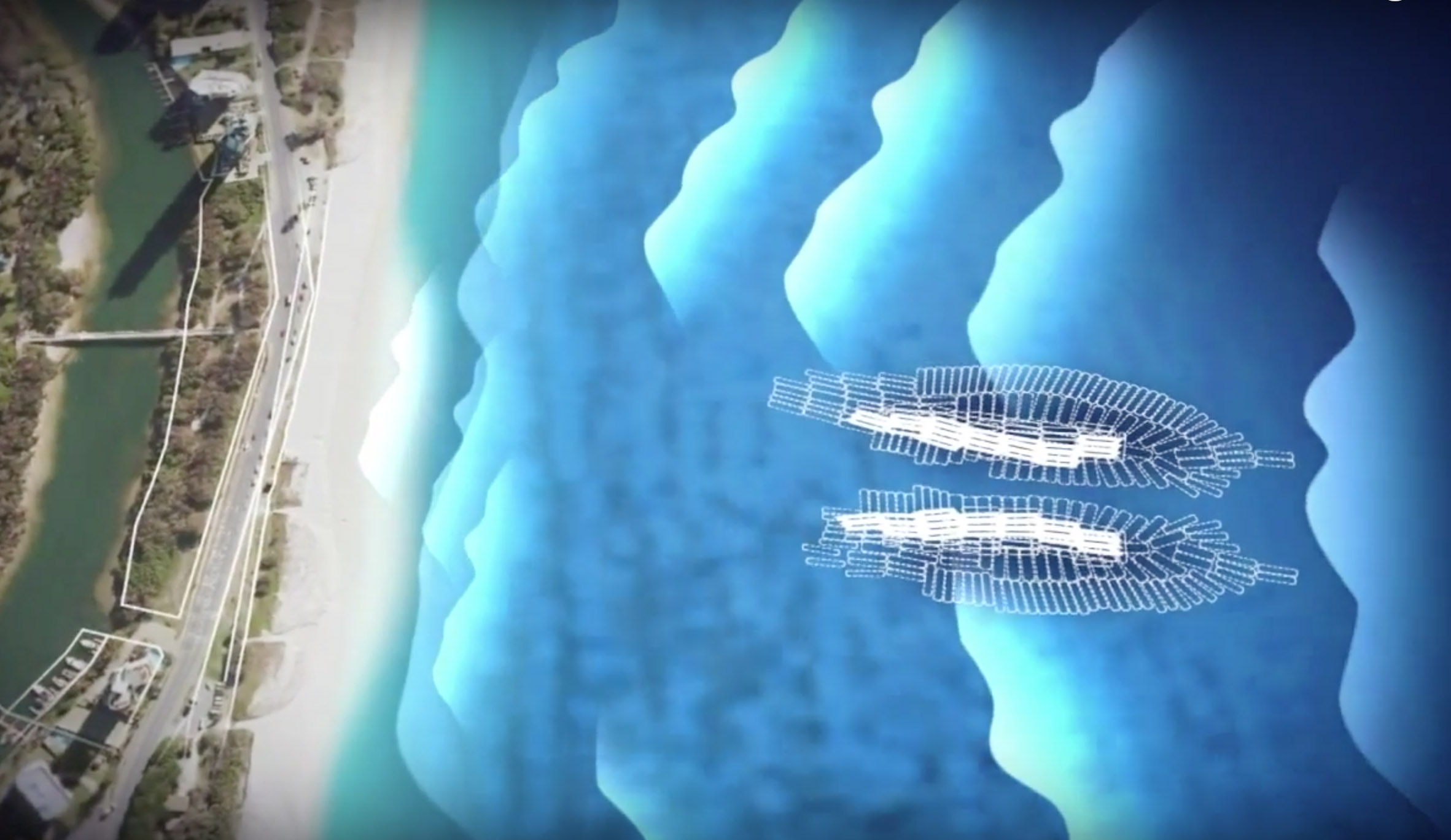 Artificial reefs
[Speaker Notes: Image: https://www.theinertia.com/surf/opinion-uncle-sam-should-buy-l-a-an-artificial-reef/]
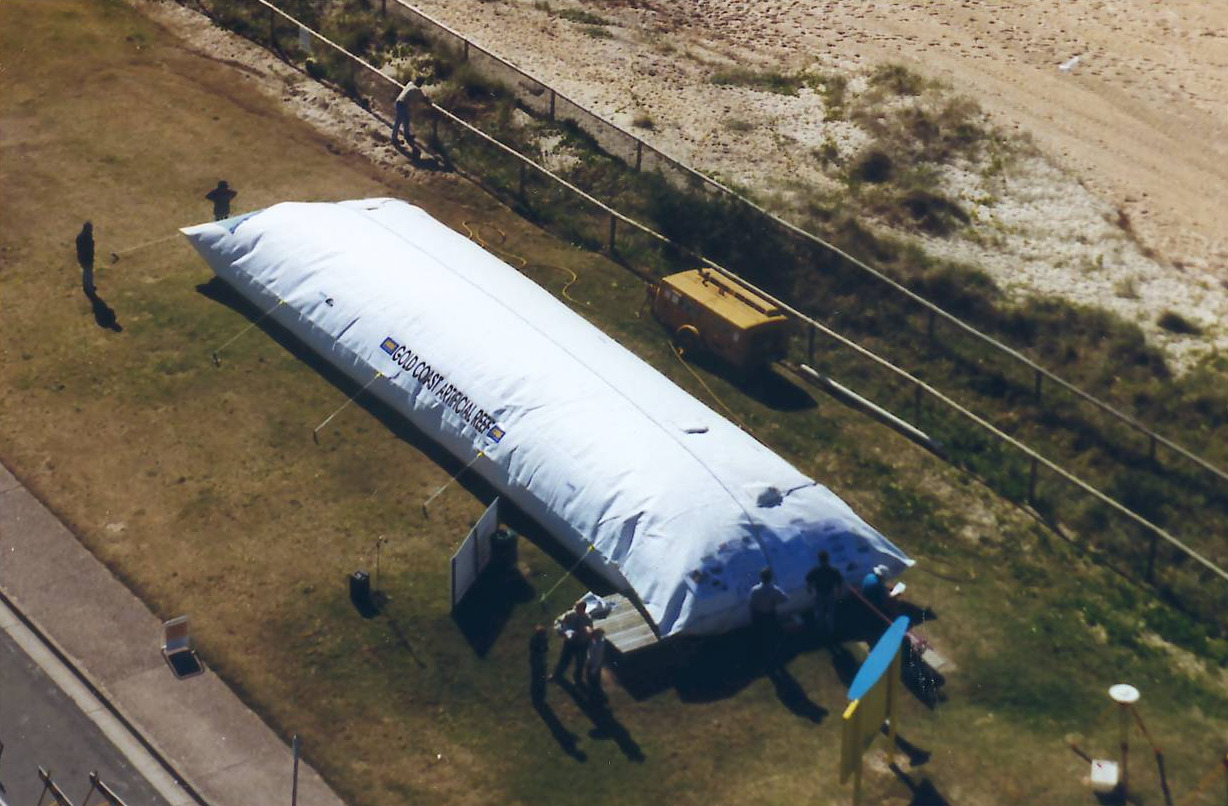 Artificial reefs
Narrowneck Reef’s sand-filled geotextile bags, Gold Coast
[Speaker Notes: Image: https://www.swellnet.com/news/swellnet-analysis/2019/08/19/narrowneck-renewal-deemed-success]
Not all artificial reefs have been a success….
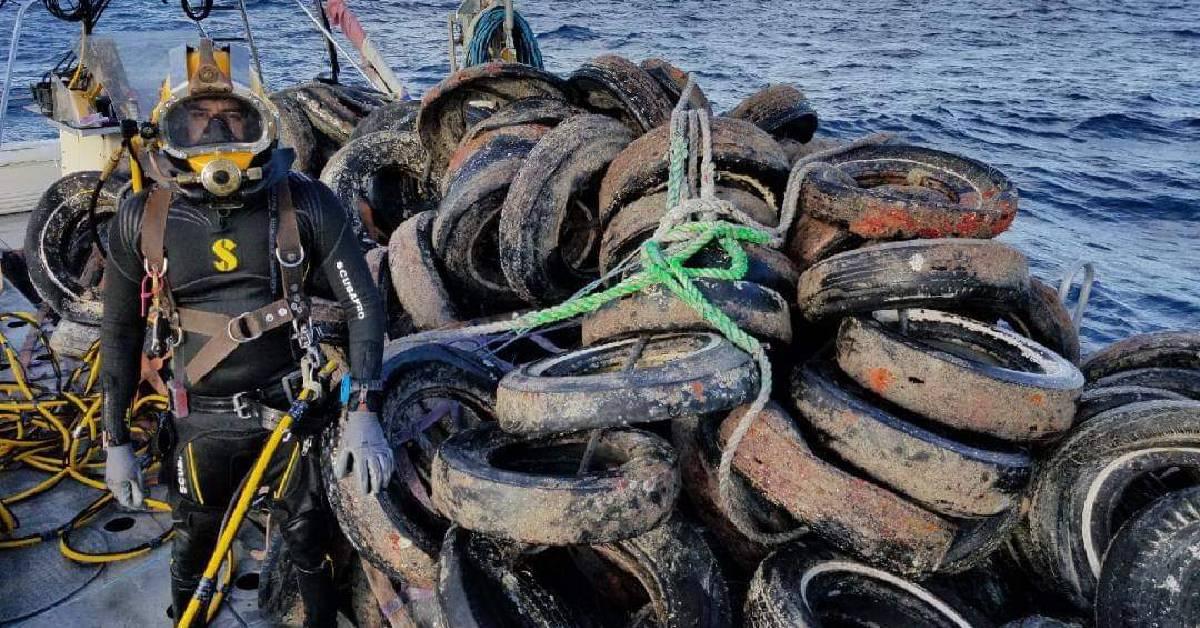 [Speaker Notes: Image: https://interestingengineering.com/innovation/osborne-reef-a-failed-artificial-reef-of-discarded-tires
In the hopes of building a reef, roughly 2 million old tyres were sunk off of Florida in the 1970s. But, nature had some other plans, and this ecological operation failed miserably. The saline waters corroded these materials leading the tires to separate from each other. They began getting carried away by the ocean waves and currents.]
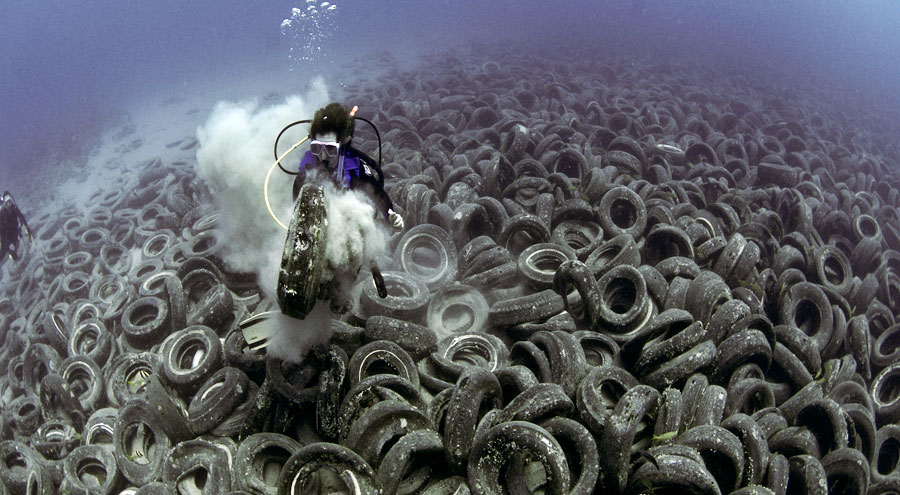 Florida USA
[Speaker Notes: Image: https://californiadiver.com/treaded-mess-millions-of-tires-being-removed-from-artificial-reef-projects-worldwide/
Tyres in Ft. Lauderdale, Florida, dumped in the 1970s in an attempt to establish an artificial reef. Photo: Steve Spring/Marine Photobank.]
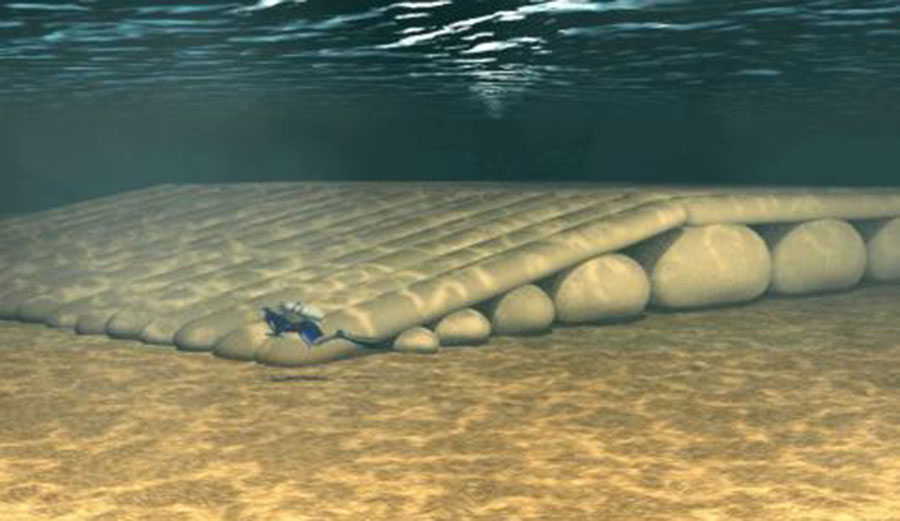 Boscombe Surf Reef, Dorset England.
[Speaker Notes: Image: https://www.theinertia.com/surf/english-town-spent-3-2-million-on-an-artificial-reef-that-was-declared-a-potential-deathtrap/
The idea that didn’t work. Image: Gary Elsoon/BNPS
Boscombe Surf Reef was an artificial reef built to enhance surfing conditions at Boscombe in Dorset, England. That it failed to do.]
Similarly, not everyone agrees that rock structures are a 
good idea…

Once a rock structure has been made, 
erosion will be a problem downstream of the rock structure 
(e.g. at the end of a rock wall or lee side of a groyne) 

E.g. once you start building a rock wall,
who decides where it will end?
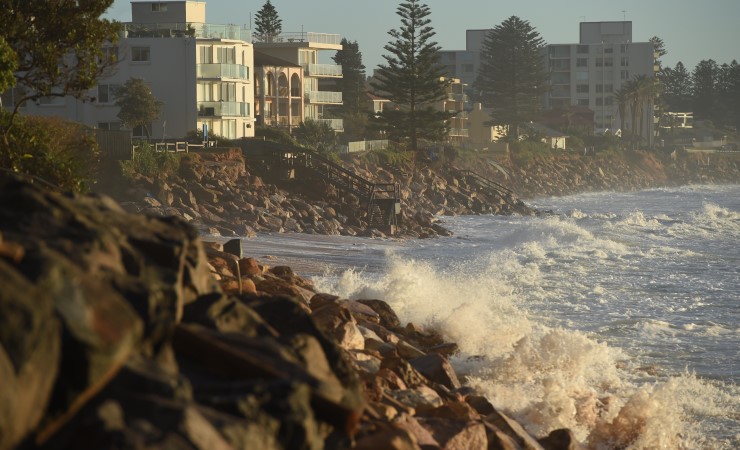 [Speaker Notes: Image: https://www.crikey.com.au/2020/01/28/australias-collapsing-coast-part-three/
(IMAGE: AAP/DEAN LEWINS)]
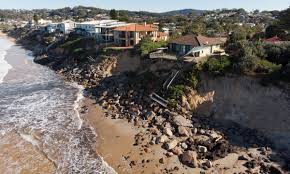 Wamberal, NSW coast
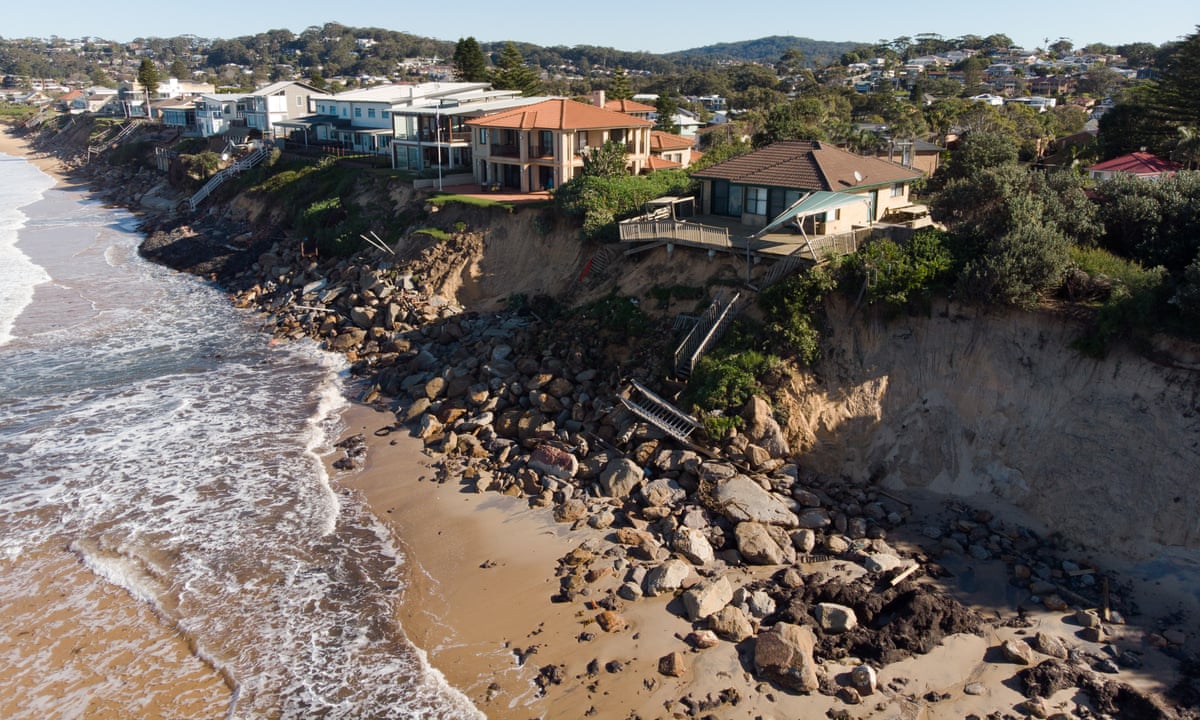 [Speaker Notes: Image: https://www.theguardian.com/environment/2020/jul/27/nsw-coastal-councils-face-dilemma-over-land-erosion-and-who-should-pay-for-building-seawalls
Coastal beach erosion and home damage at Wamberal on the NSW Central Coast. A report says a trade-off of protecting about 60 beachfront properties with a seawall would be a potential drop in visitors due to loss of the beach. Photograph: Carly Earl/The Guardian]
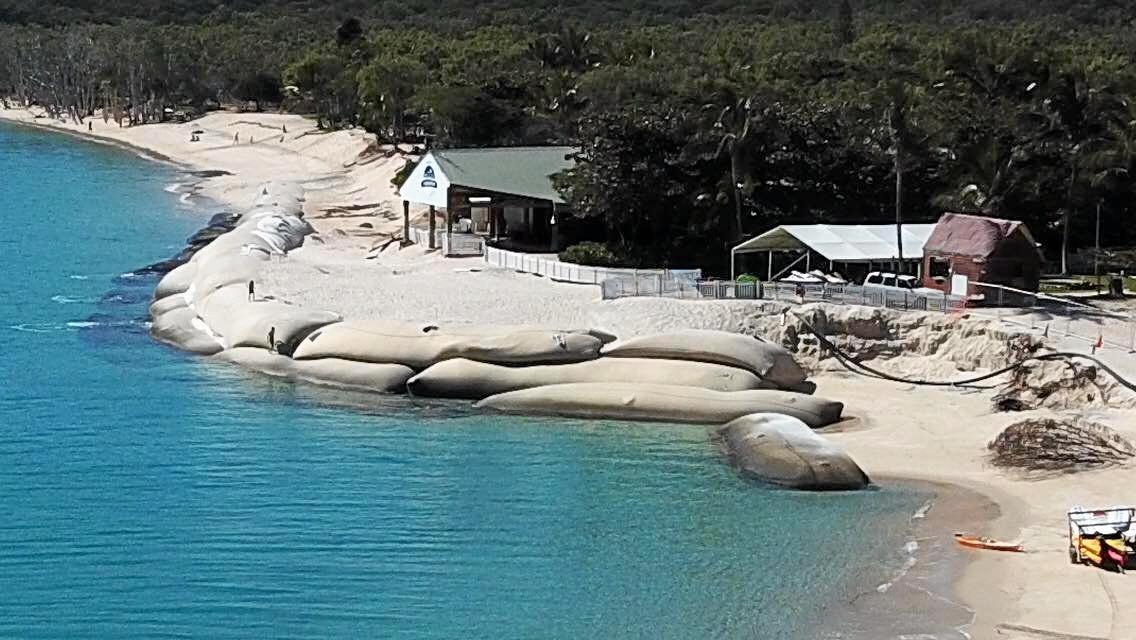 Great Keppel Island
[Speaker Notes: Image: https://www.couriermail.com.au/subscribe/news/1/?sourceCode=CMWEB_WRE170_a_GGL&dest=https%3A%2F%2Fwww.couriermail.com.au%2Fnews%2Fconcerns-raised-about-the-gki-beach-sand-bag-strategy%2Fnews-story%2Fa842351fb020f8016937f1a3f3d76ccd&memtype=anonymous&mode=premium&v21=HIGH-Segment-1-SCORE]
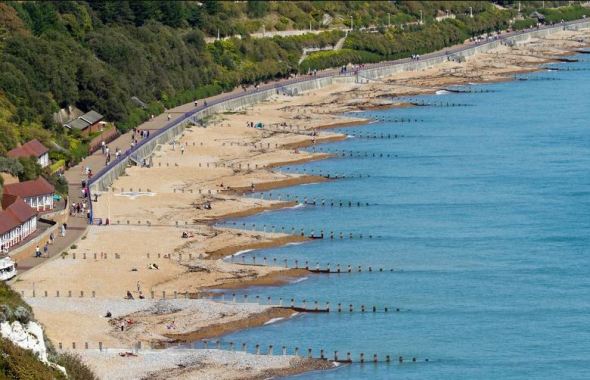 [Speaker Notes: Image: https://theconstructor.org/water-resources/hydraulic-structures/groynes-classification/30554/]
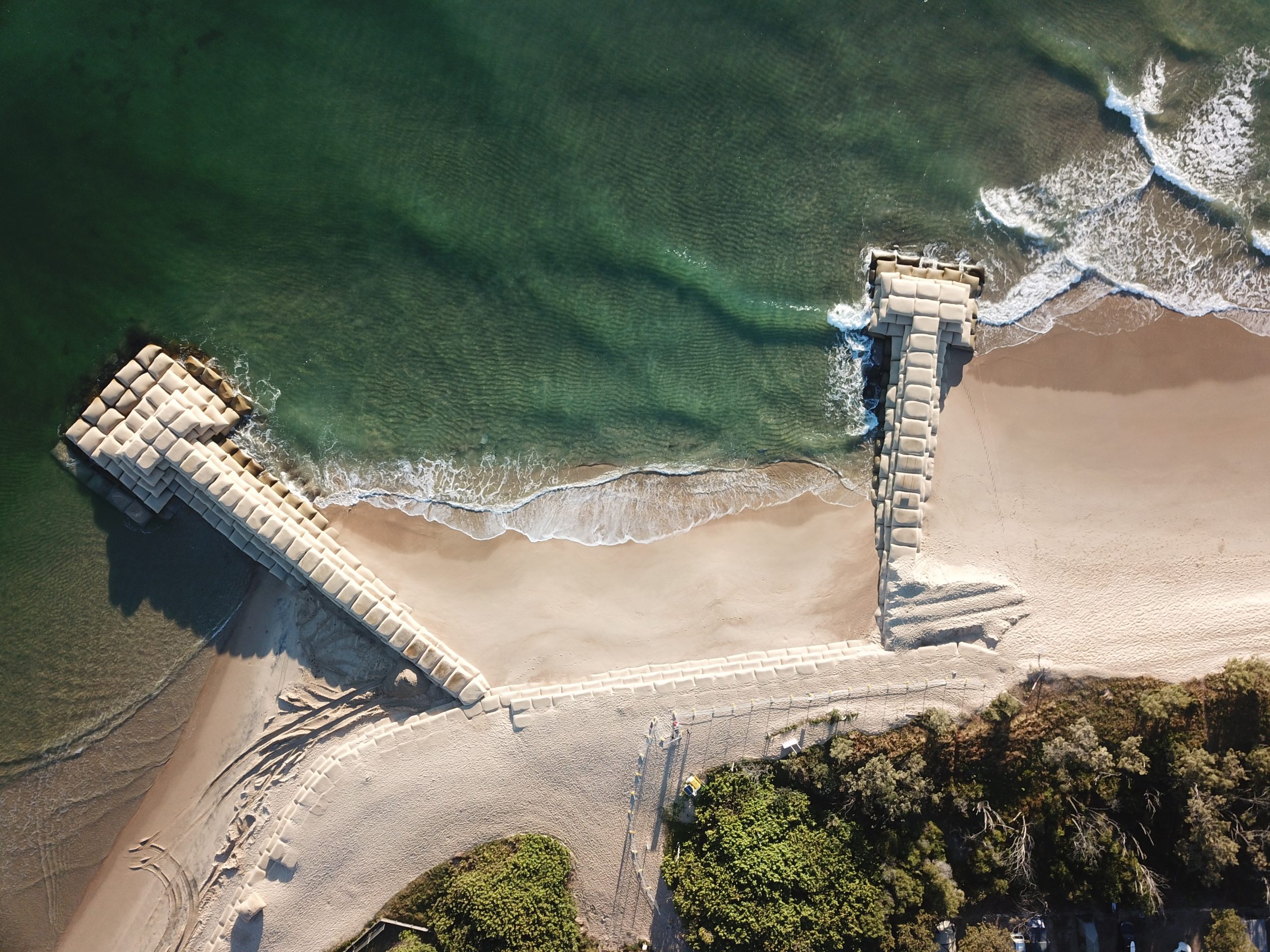 Learning Intention:

Consider how historical local planning decisions on dynamic shorelines have influenced the selection of coastal management strategies. 

Success Criteria:

Complete Marine Education Worksheet ‘24. Constructing Coastlines’
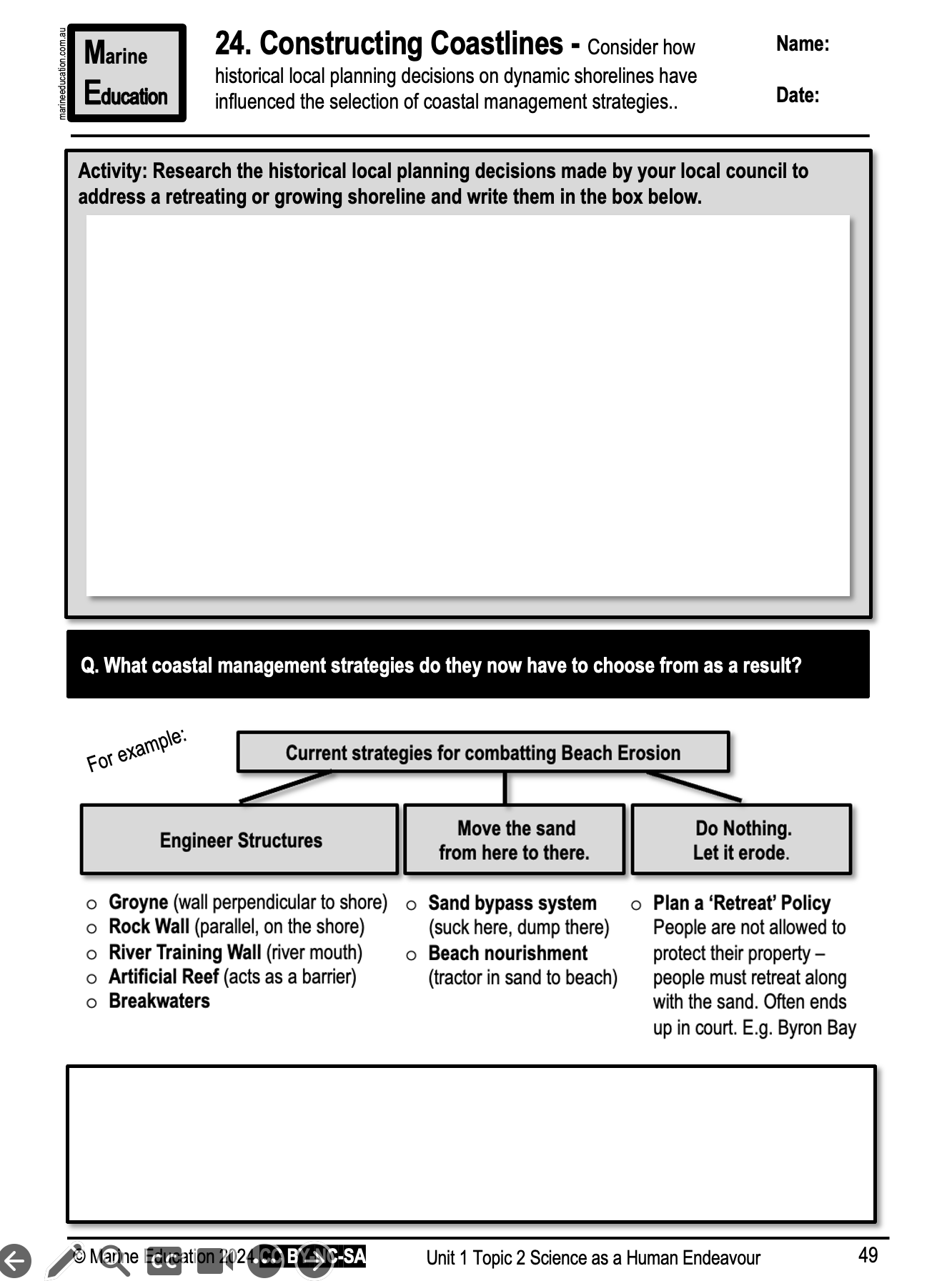 [Speaker Notes: Image: https://www.sunshinecoastnews.com.au/2022/05/03/cotton-tree-maroochy-groyne-renewal/
New sandbags will be placed on two groynes to prevent coastal erosion.
SUNSHINE COAST NEWS
3 MAY 2022]